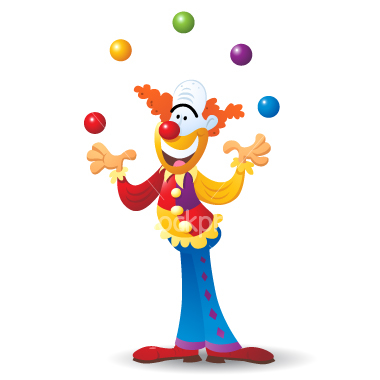 Знайка - жонглёр
Ударные гласные
1 класс УМК любой
Пупченко Валентина Николаевна,
учитель начальных классов,
МБОУ СОШ №14,
п.Серебряный Бор, Саха /Якутия/
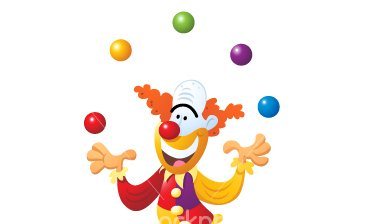 Задание предлагает Знайка – жонглёр.
Найди букву, обозначающую ударный гласный звук и нажми на неё.
Правильно выберешь букву – она увеличится.
Ошибёшься – она начнёт качаться.
Удачи!
Е
Ё
О
Э
Ы
И
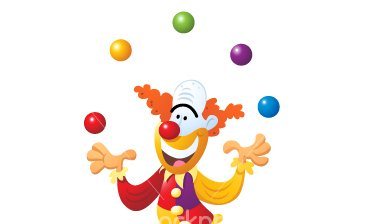 А
Я
У
Ю
ПОРТФЕЛЬ
Е
Ё
О
Э
Ы
И
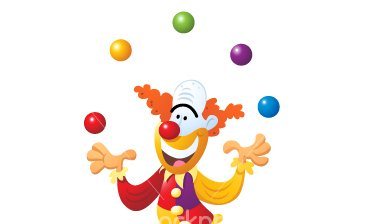 А
Я
У
Ю
ШКОЛА
Е
Ё
О
Э
Ы
И
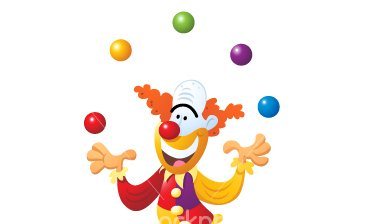 А
Я
У
Ю
ЮБКА
Е
Ё
О
Э
Ы
И
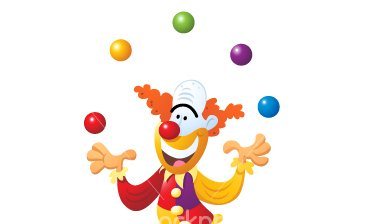 А
Я
У
Ю
РАБОТНИК
Е
Ё
О
Э
Ы
И
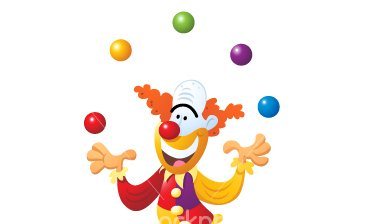 А
Я
У
Ю
ПИШУТ
Е
Ё
О
Э
Ы
И
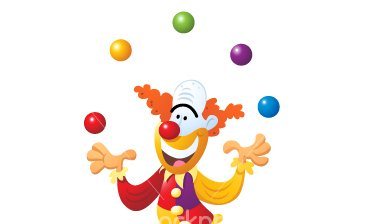 А
Я
У
Ю
СУББОТА
Е
Ё
О
Э
Ы
И
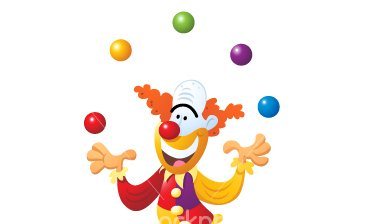 А
Я
У
Ю
ЛОДКА
Е
Ё
О
Э
Ы
И
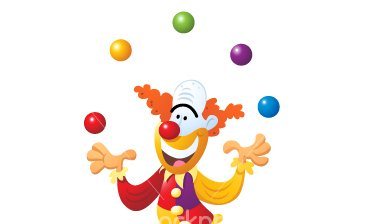 А
Я
У
Ю
ЯБЛОЧКИ
Е
Ё
О
Э
Ы
И
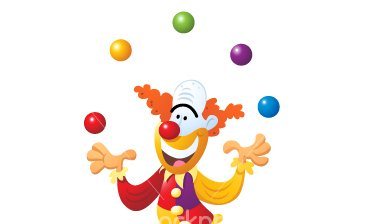 А
Я
У
Ю
МАЛИНОВЫЙ
Е
Ё
О
Э
Ы
И
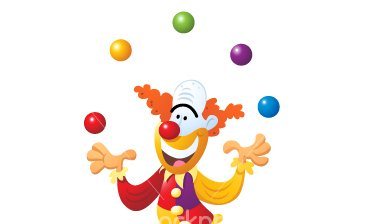 А
Я
У
Ю
ЛИНЕЙКА
Е
Ё
О
Э
Ы
И
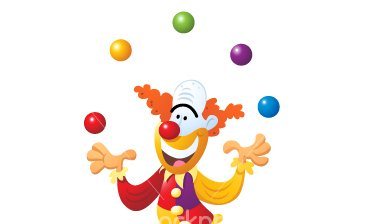 А
Я
У
Ю
СТОЛИЦА
Е
Ё
О
Э
Ы
И
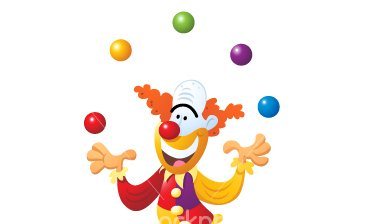 А
Я
У
Ю
ЗАКРЫЛИ
Е
Ё
О
Э
Ы
И
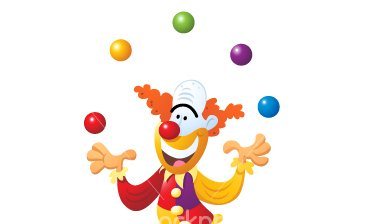 А
Я
У
Ю
ЛЕЙКА
Е
Ё
О
Э
Ы
И
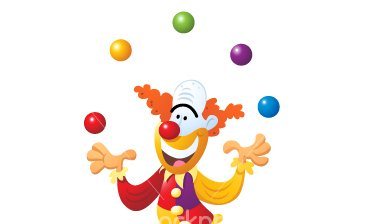 А
Я
У
Ю
УЧАТСЯ
Использованные ресурсы
http://www.mladi-sentjur.si/f/pics/Aktualno/zongler_b.jpg - жонглёр